Vamos a ImaginarLet’s ImagineSpanish class
¿Cómo estás?~ How are you?
¿de dónde eres? 
 ~ where are you from?
¿CUáNTOS AÑOS TIENES? 
 ~ HOW OLD ARE YOU?
¿Cómo te llamas? ~ what is your name?
Yo estoy…..

I am…..
Soy de..

I am from...
Tengo … años

I am … years old
Me llamo..

My name is...
Greetings song: Hola mis amigos
Day 4 Vocabulary
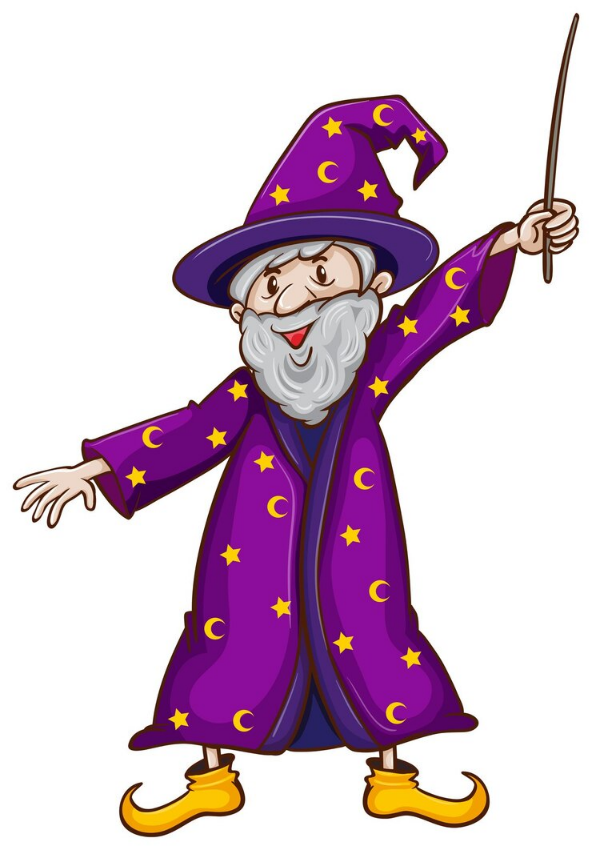 el mago
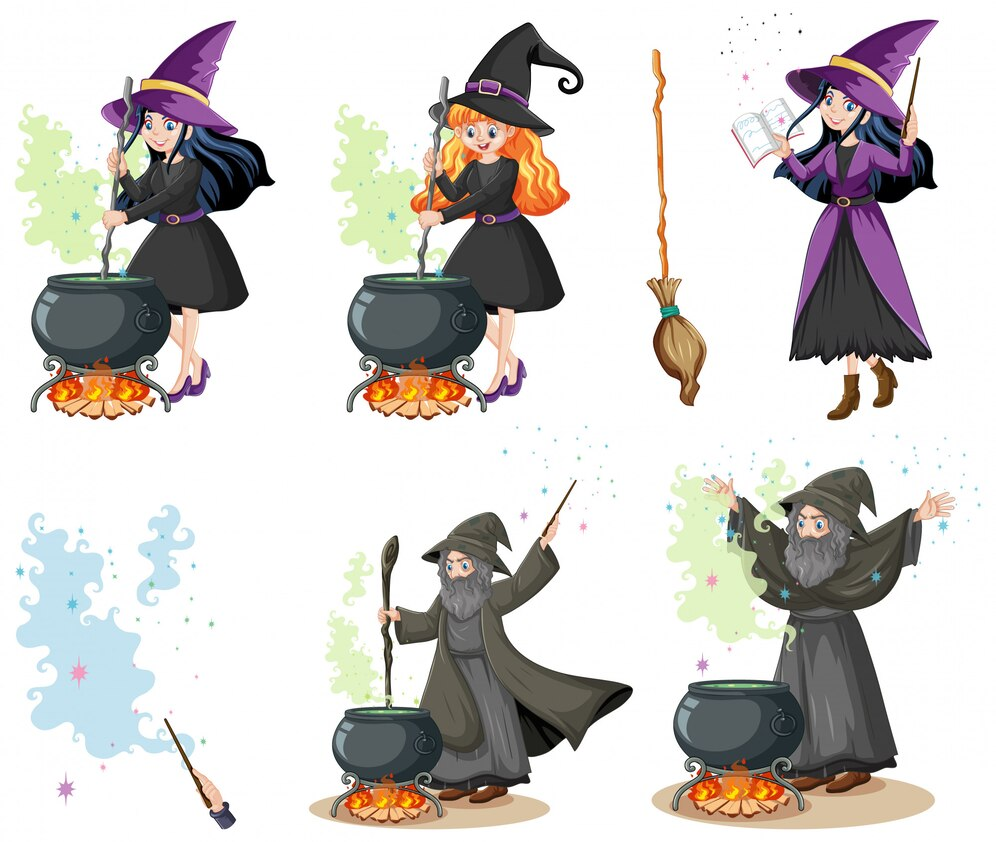 la bruja
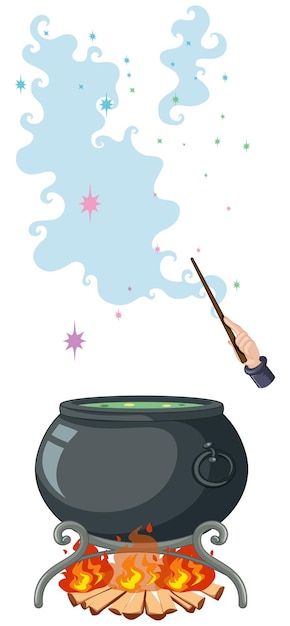 la magia
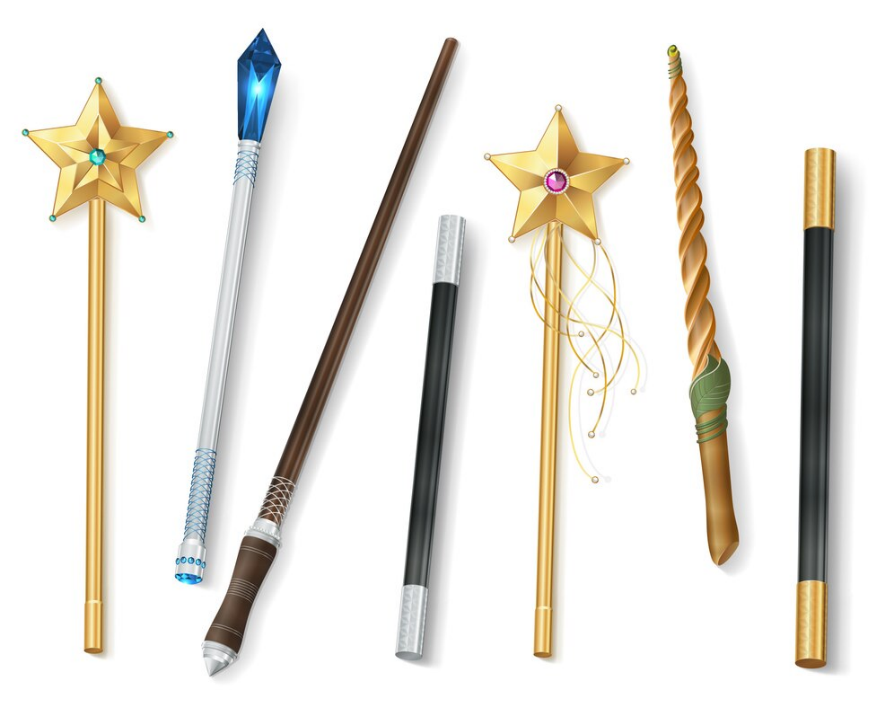 la varita
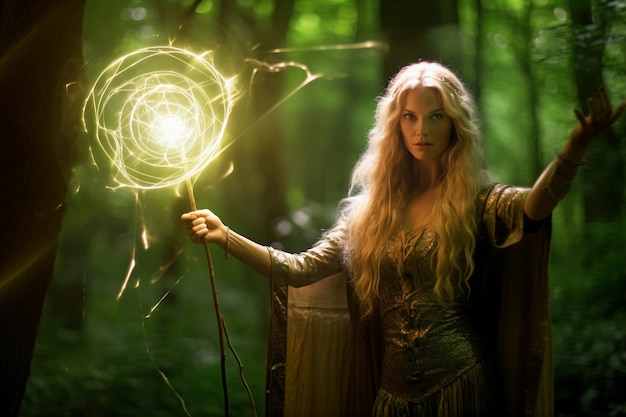 un hechizo
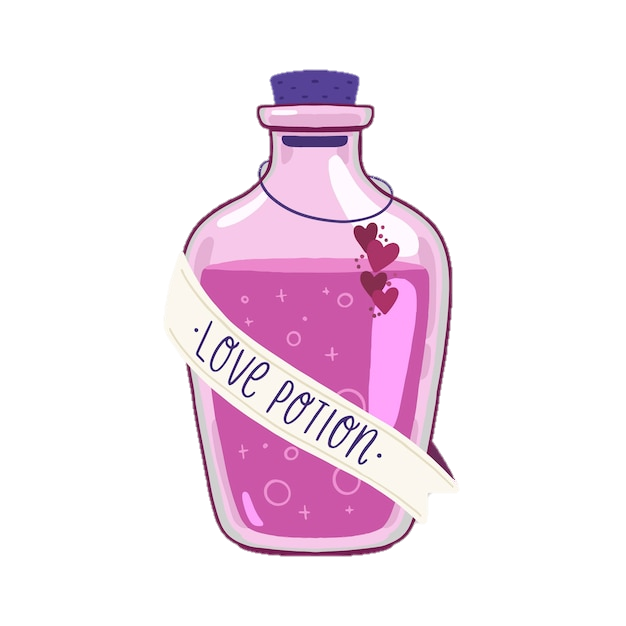 la poción
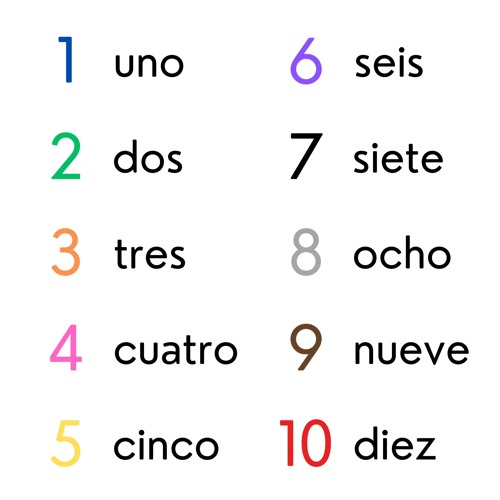 Notas Culturales
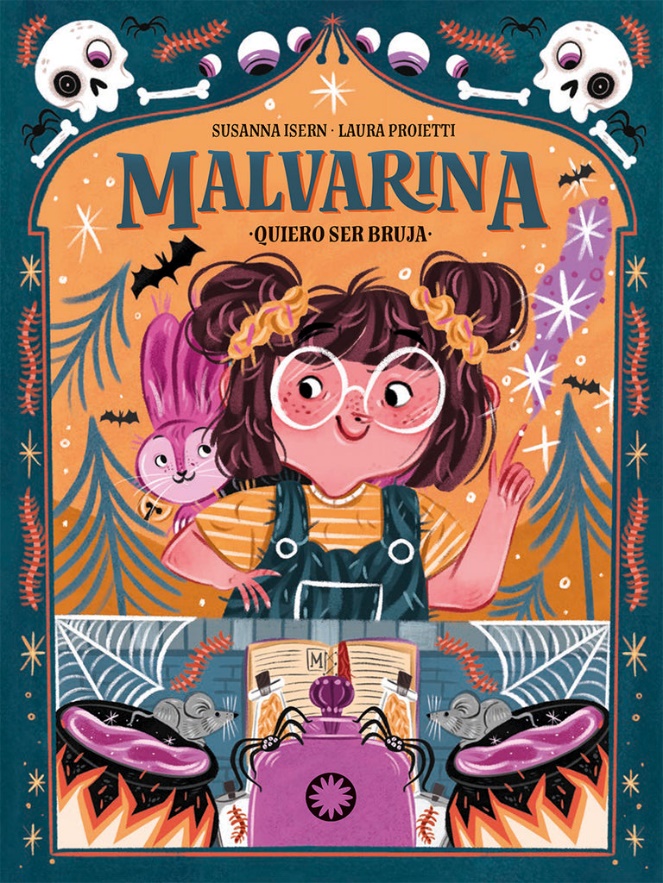 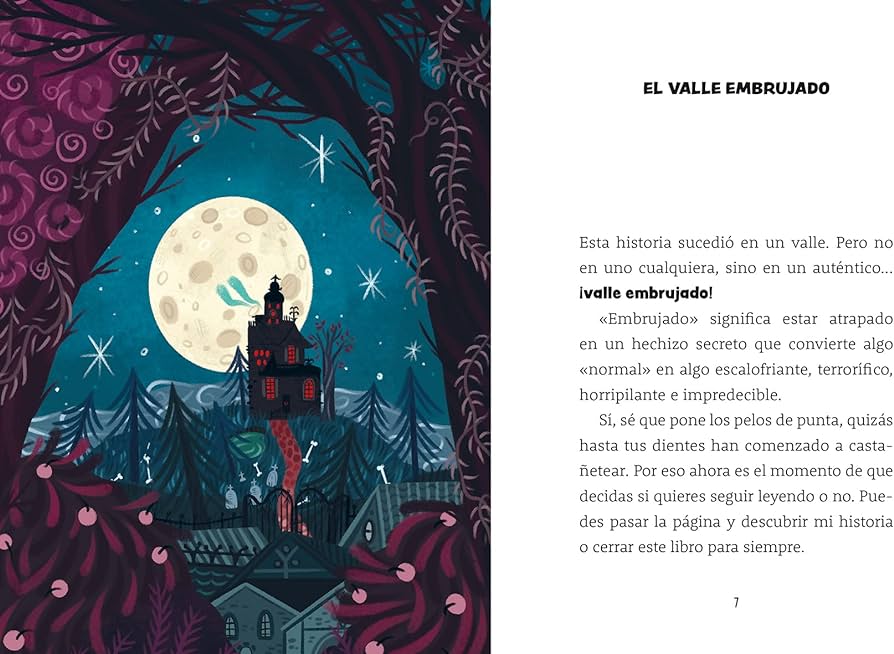 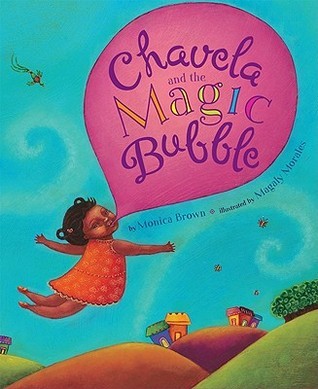 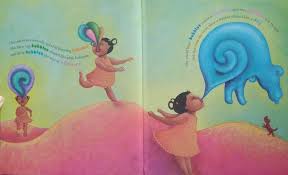 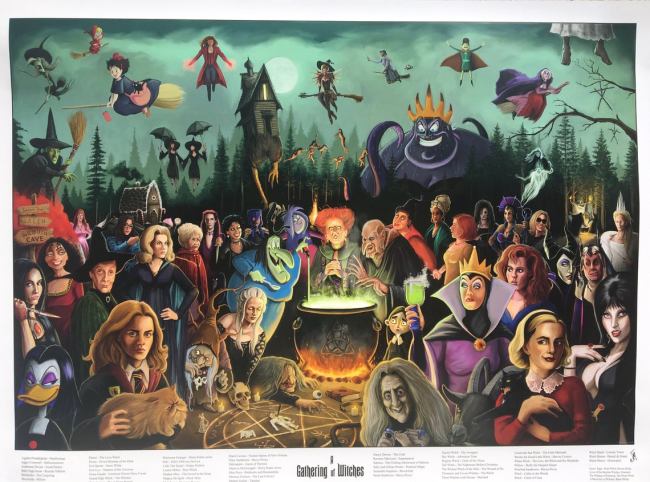 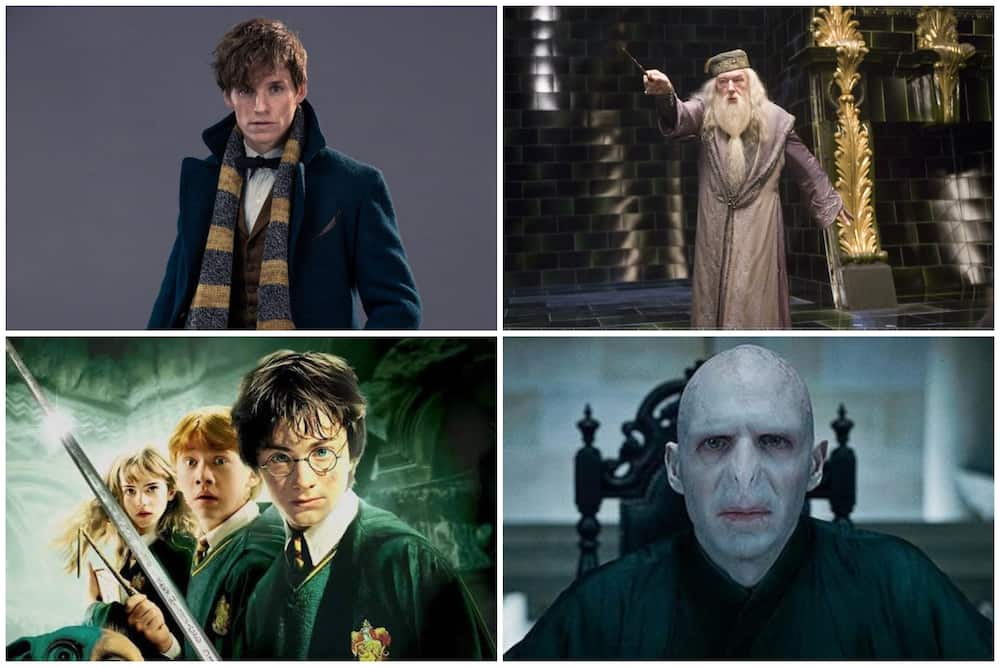 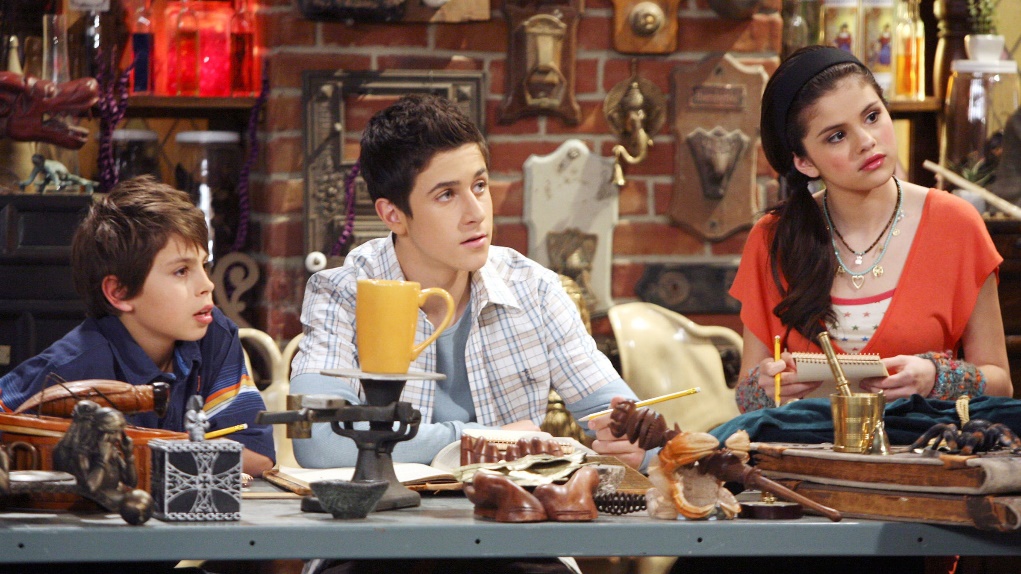 Es la hora de decir adios Song example
Muchas Gracias y Adiós
Visit the Futura website at www.futuraadventures.com and click on the Parent Portal tab on the top right side of the page to login and access practice materials. 

See you at our next class adventure! 
¡Nos Vemos!